CS371m - Mobile Computing
User Interface Basics
Clicker Question
Have you ever implemented a Graphical User Interface (GUI) as part of a program?
Yes, in another class.
Yes, at a job or internship.
Yes, on my own.
No
Android UIs
An Android Activity is a single, focused thing the user can do.
Has code in a class
Has a user interface
One of the four main components Android uses to interact with our code / program / app
Demo apps and point out activities
Android UIs
An Activity has an associated layouts for their UI
Can be several, typically just one that might change slightly
Layouts are declared in XML files
Layouts consist of various Views
View is an Android class that represents a rectangular area on the screen and is responsible for drawing and event handling.
many, many, many sublcasses
ViewGroups - top level containers for User Interfaces
ViewGroups - Layouts
Layouts are subclasses of ViewGroup
Which is a subclass of View.
Still a view but doesn't actually draw anything.
serve as a containers for other views
similar to Java layout managers
you can nest ViewGroups
options on how sub views (and view groups) are arranged
FrameLayout, LinearLayout, TableLayout, GridLayout, RelativeLayout, ListView, GridView, ScrollView, DrawerLayout, ViewPager, AbsoluteLayout, RecyclerView, and more!
Demo developer options, show layout bounds
ViewGroups - Containers
View Groups are used to organize multiple widgets (sub Views) into a structure
Similar to layout managers in Java
Children can be UI widgets or other containers
ViewGroups have a set of rules governing how it lays out its children in the screen space the container occupies
Containers (ViewGroups) and Widgets (Views)
A layout, for example a linear layout
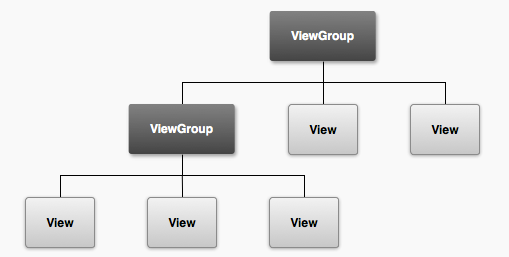 A layout, for example a table layout
TextViews (labels), ImageViews,
Controls such as buttons, etc.
XML UI Configuration
Layouts can contain UI elements (built in Android and programmer created)
res/layout
"Design by Declaration"
why?
tools to parse XML to display result in a graphical way
build drag and drop editors
UI Via XML
Each Screen in your app will likely have an xml layout file
describes the container and widgets on the screen / UI
Edit xml or use drag and drop editor
alter container and layout attributes for the set up you want
we will then access and manipulate the container and widgets in our Java code associated with the UI / screen.
FrameLayout
FrameLayout
simplest type of layout object
fill with a single object (such as a picture) that can be switched in and out
child elements pinned to top left corner of screen and cannot be move
adding a new element / child draws over the last one
LinearLayout
aligns child elements (such as buttons, edit text boxes, pictures, etc.) in a single direction
orientation attribute defines direction:
android:orientation="vertical"
attribute of View
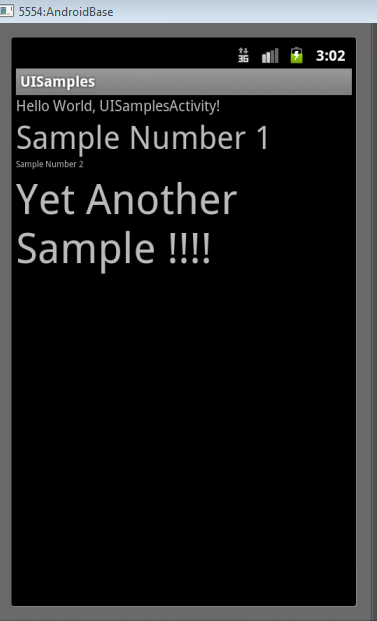 Modifying Attributes
in xml, programmatically, and visual editor
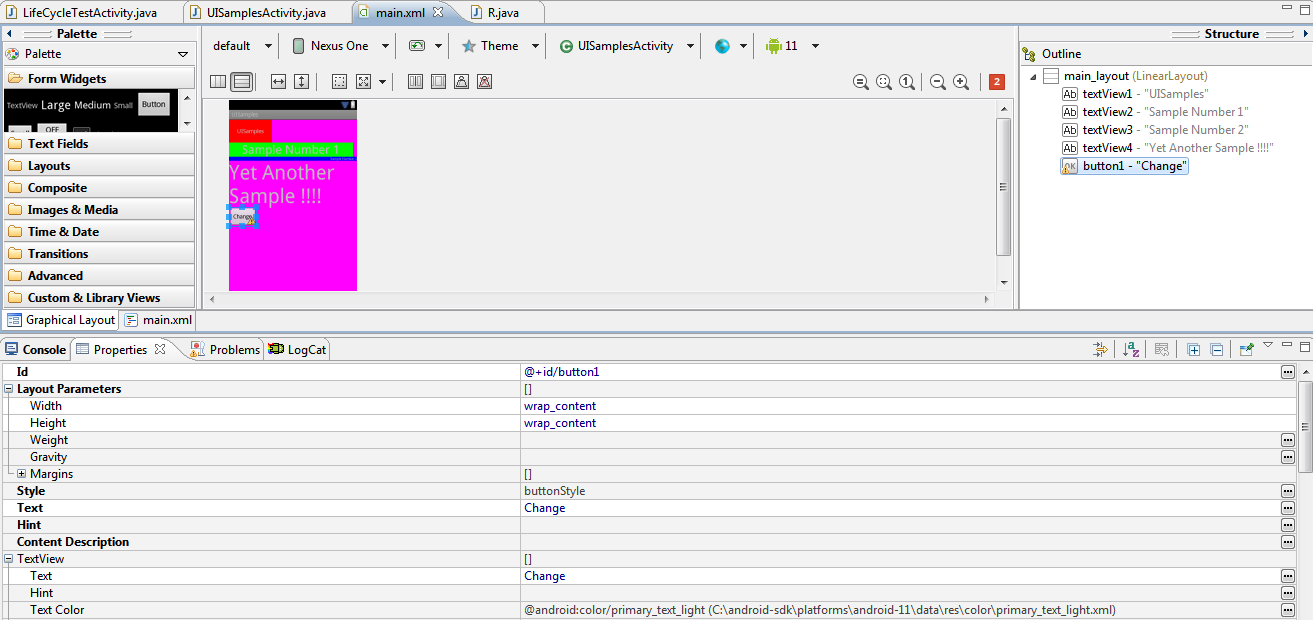 Gravity Attribute
Child element's gravity attribute
where to position in the outer container
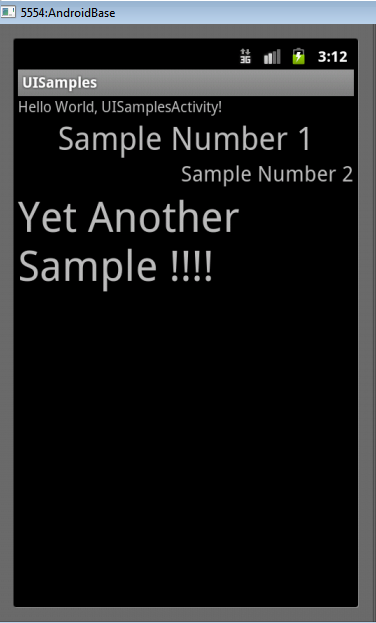 center
right
Weight
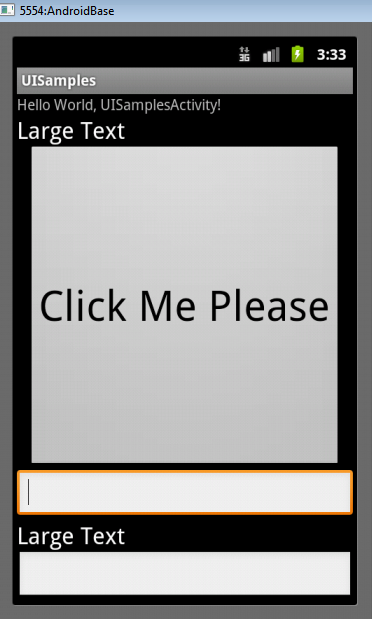 layout_weight attribute
"importance" of a view
default = 0
if set > 0 takes up more of parent space
Another Weight Example
button and bottom edit text weight of 2
button weight 1 and bottom edit text weight of 2
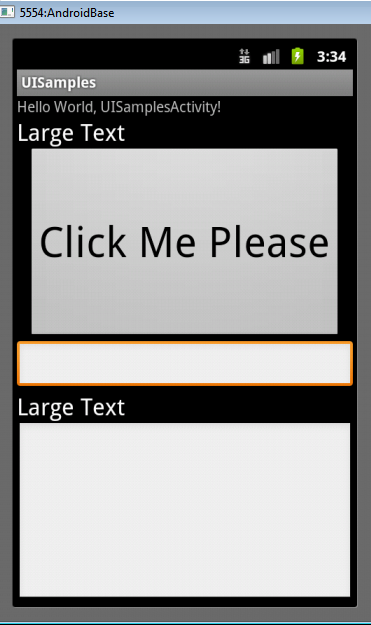 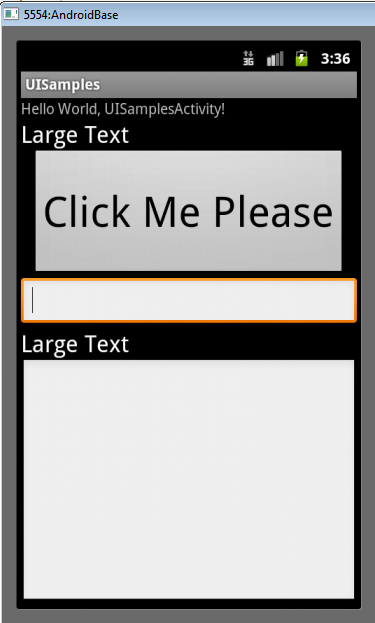 LinearLayout - Horizontal Orientation
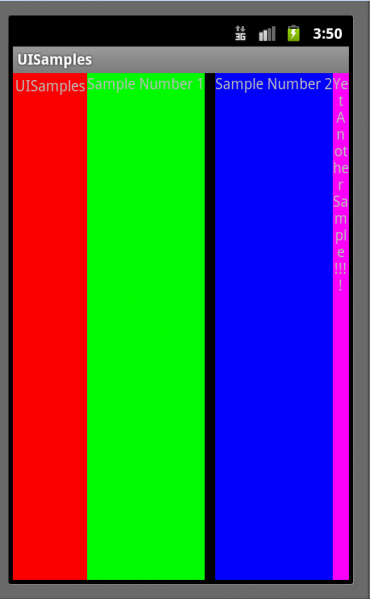 padding
background color
margins
TableLayout
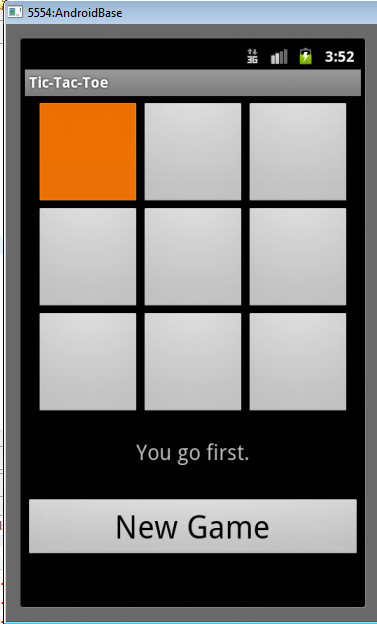 rows and columns
rows normally TableRows (subclass of LinearLayout)
TableRows contain other elements such as buttons, text, etc.
RelativeLayout
children specify position relative to parent or to each other (specified by ID)
First element listed is placed in "center" 
other elements placed based on position to other elements
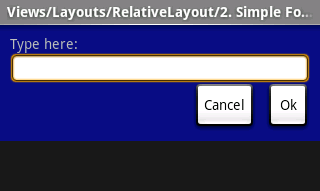 RelativeLayout XML
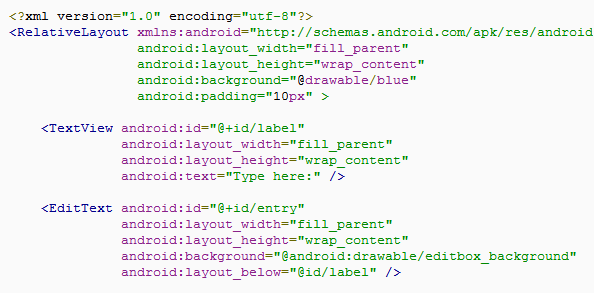 RelativeLayout XML
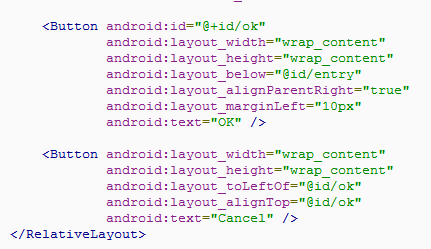 GridLayout
added in Android 4.0
child views / controls can span multiple rows and columns
different than TableLayout 
child views specify row and column they are in or what rows and columns they span
Constraint Layout
Position and size widgets in a flexible way
Constraints available:
Relative positioning
Margins
Centering positioning
Circular positioning
Visibility behavior
Dimension constraints
Chains of widgets
Container Control Classes
Layouts shown are useful for positioning UI elements
the layouts themselves are not interactive although the child Views may be
Other available layouts add a level of interactivity between the user and the child Views
ListView, GridView, GalleryView
Tabs with TabHost, TabControl
ScrollView, HorizontalScrollView
User interface elements	widgets
UI Programming with Widgets
Widgets are an element in a Graphical User Interface (GUI)
not to be confused with app widgets placed on the home screen, mini version of app
Widgets are building blocks
User interacts with a given widget
Often use prebuilt widgets
Advanced developers create their own (Chris Renke, Square)
Widgets
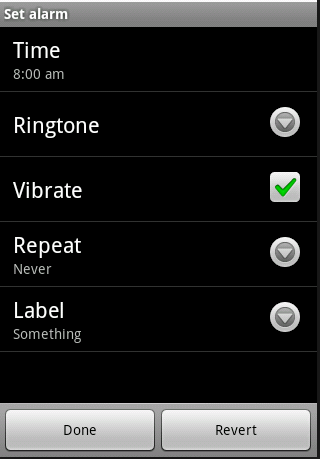 Including:
Text Views
EditTexts
Buttons
Check Boxes
Spinners (drop down menus)
and many, many more
Widget Attributes
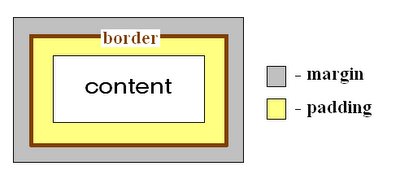 Size
layout width
layout height
Margin
Padding
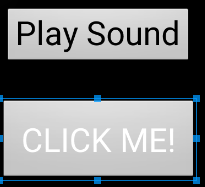 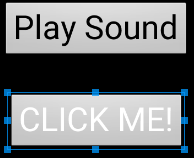 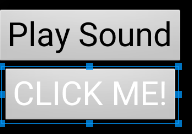 Top Margin of 30dp, 
padding of 20dp
No specified margin or padding
Top Margin of 30dp(density independent pixels)
Size
Options:
Specified (hard coded) size in dp, density independent pixels 
wrap_content
widget is just big enough to show content inside the widget (text, icon)
match_parent
 match my parent's size
widgets stored in a container or ViewGroup
Size - Wrap Content
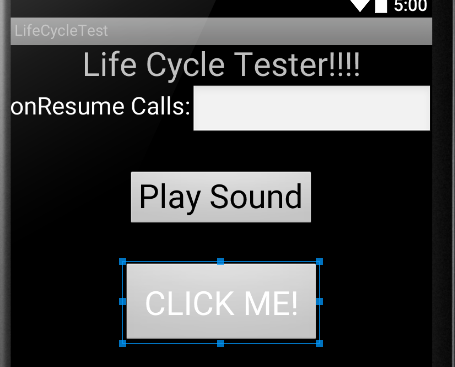 Size - Match Parent
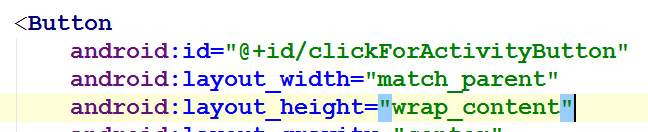 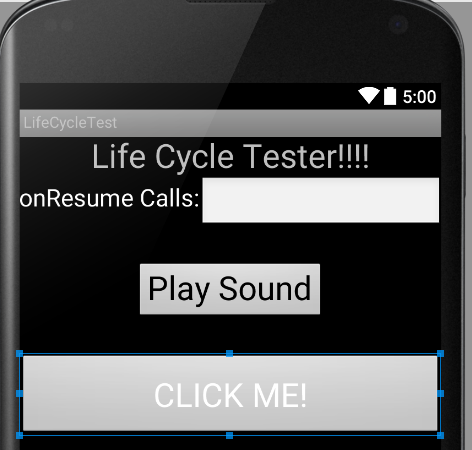 Widgets and Android Studio
GUI for GUI design and XML
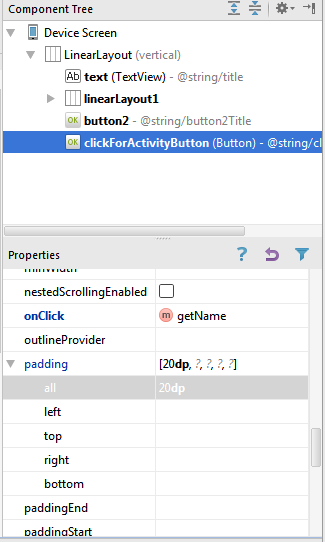 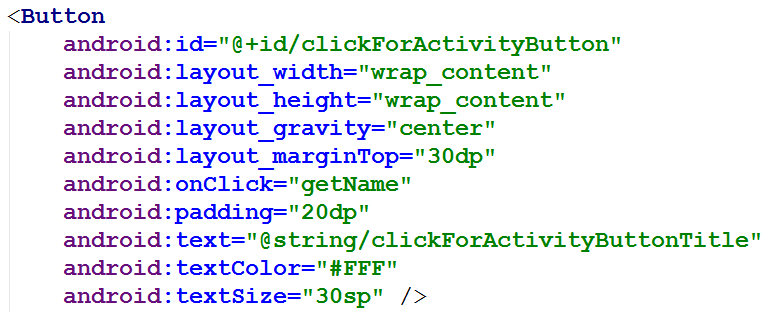 Attributes
android:padding="20dp" appears in the xml file for the button and sets the given attribute to the specified value
see the View class or appropriate sub class for attributes
a lot of attributes
http://tinyurl.com/y8jj5eo
attributes can be set in the xml and most can changed programmatically
Attributes
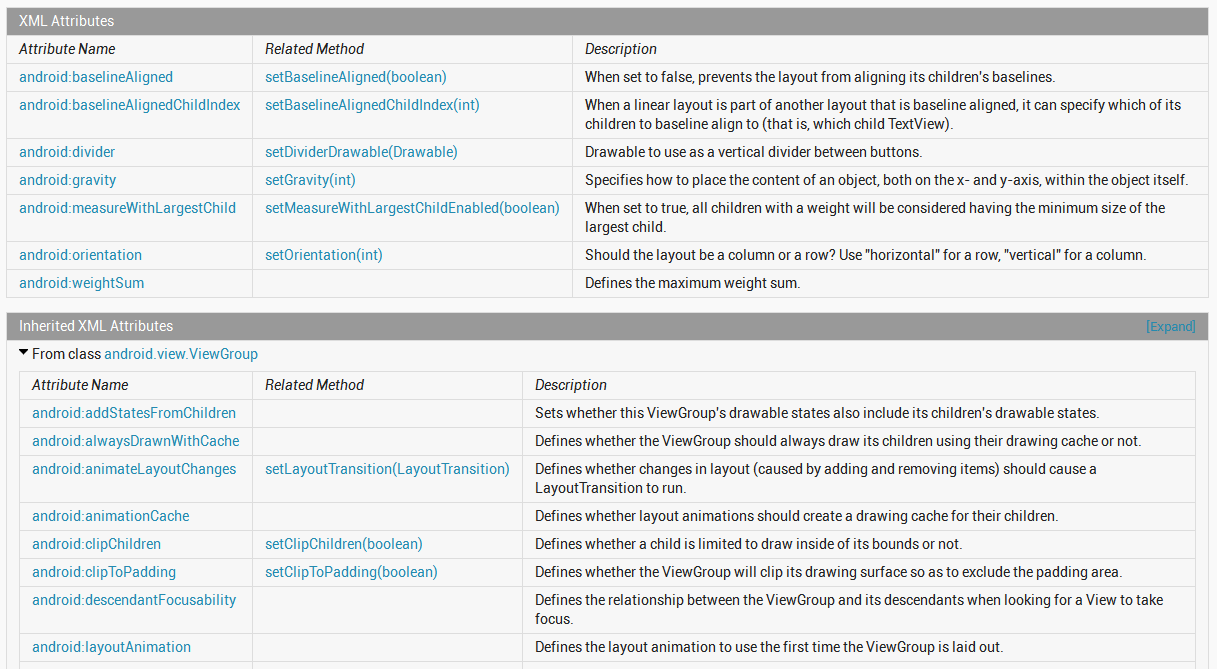 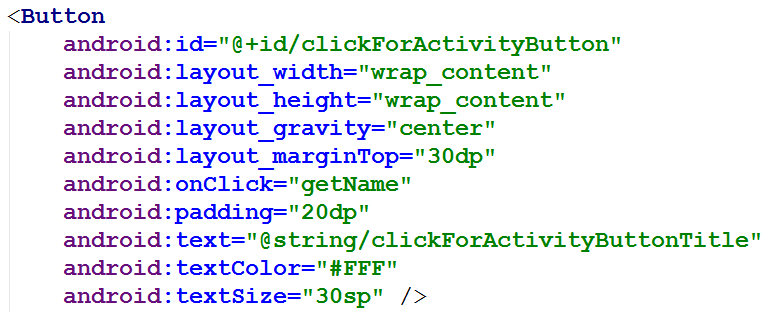 in layout xml file
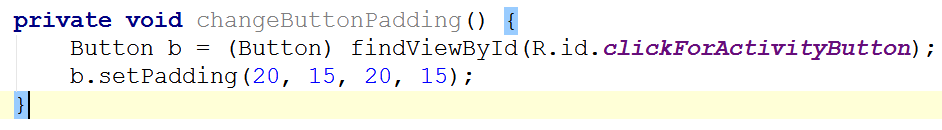 Programmatically in Activity (Java code)
in program
Clicker
What is the purpose of the xml files in the res/layout directory in an Android project?
define all the Java classes in the project
define user interfaces
localize String resources
store graphic image resources such as jpeg and png files
list the permissions the app requests
TYPES OF WIDGETS
Android Controls
android.widget package
Not to be confused with application widgets, mini versions of applications
Still subclasses of View
interactive components of the UI
layouts are thecontainers
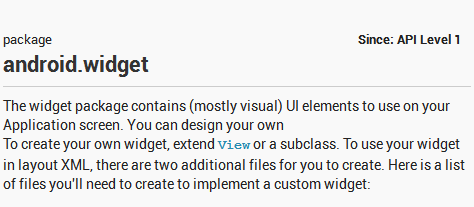 Adding Controls
Widgets can be added to the XML layout or at run time
Add component in visual editor and XML code automatically generated
tweak XML code as desired
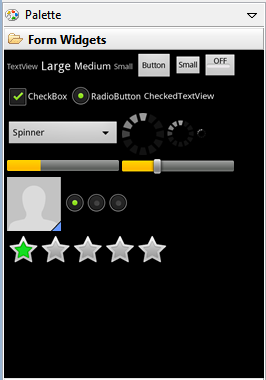 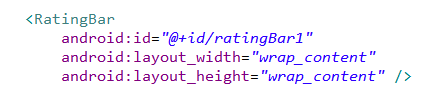 Common Controls - TextView
a simple label
display information, not for interaction
common attributes: width, height, padding, visibility, text size, text color, background color
units for width / height: px (pixels), dp or dip (density-independent pixels 160 dpi base), sp (scaled pixels based on preferred font size), in (inches), mm (millimeters)
recommended units: sp for font sizes and dp for everything else
http://developer.android.com/guide/topics/resources/more-resources.html#Dimension
TextView
Other possible attributes:
set number of lines of text that are visible
android:lines="2"
ellipssize attribute to add … instead of simply truncating text
contextual links to email address, url, phone number,
autolink attribute set to none, web, email, phone, map, or all
Common Controls - Button
Text or icon or both on View
button press triggers some action
set android:onClick attribute in XML file
OR  create a ClickListener object, override onClick method, and register it with the checkbox
typically done with anonymous inner class
possible to customizeappearance of buttonshttp://developer.android.com/guide/topics/ui/controls/button.html#CustomBackground
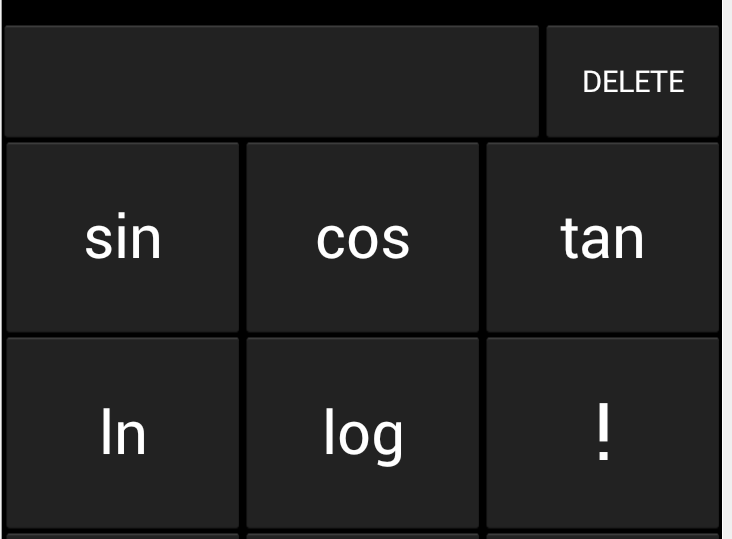 Common Controls - EditText
Common componentto get information fromthe user
long press brings up context menu
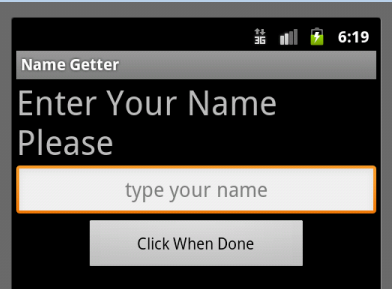 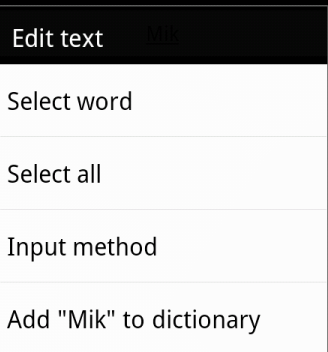 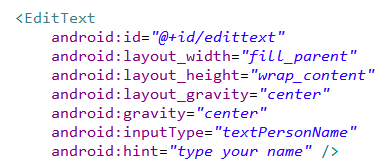 EditText
can span multiple lines via android:lines attribute
Text fields can have different input types, such as number, date, password, or email address
android:inputType attribute
affects what type of keyboard pops up for user and behaviors such as is every word capitalized
EditText
Keyboard actions
specify action when input done
ime = input method editor
android:imeOptions attribute
actionNone, actionSearch, actionSend, others
http://developer.android.com/reference/android/widget/TextView.html#attr_android:imeOptions
Auto Complete Options
Depending on EditText inputType suggestions can be displayed
works on actual devices





Other classes exist for auto complete from list
AutoCompleteTextView
choose one option
MultiAutoCompleteTextView
choose multiple options (examples tags, colors)
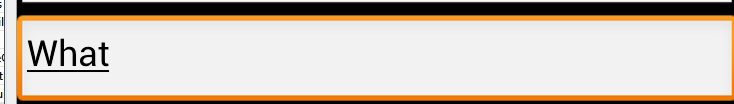 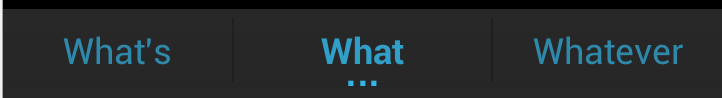 AutoCompleteTextView
Two types
we provide list of choices
user provides list
Developer list
use ArrayAdapter connected to array
best practice: put array in array.xml file
AutoComplete Using Array
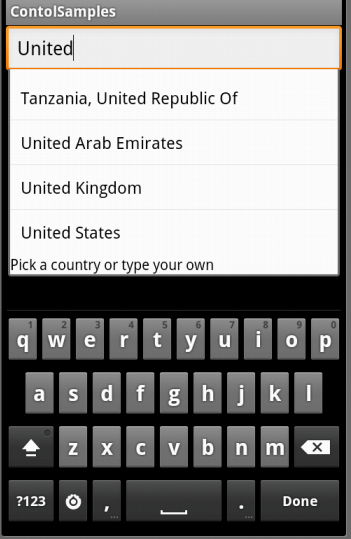 EditText
Auto complete option using device dictionary:
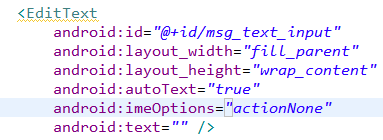 Spinner Controls
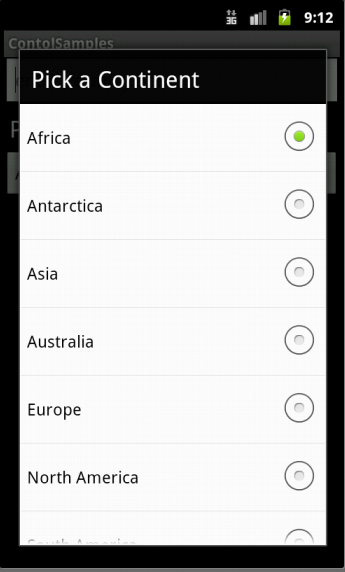 Similar to auto complete, but user must select from a set of choices
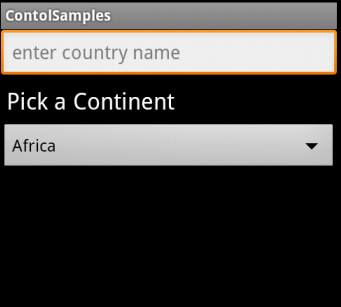 Spinner Control
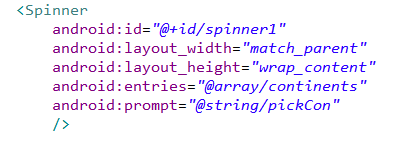 arrays.xml in res/values
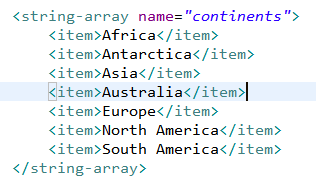 Simple User Selections
CheckBox
set android:onClick attribute or create a ClickListener object, override onClick method, and register it with the checkbox
Switches and ToggleButton
similar to CheckBox with two states, but visually shows states
on and off text
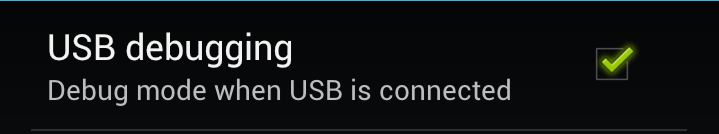 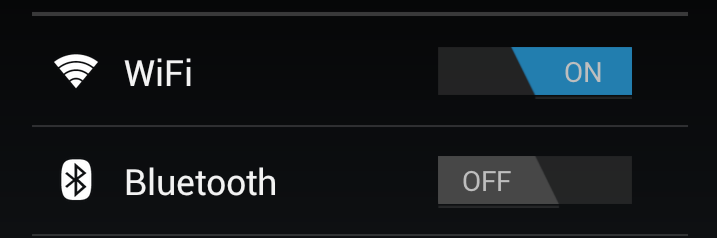 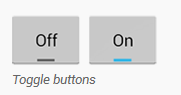 RadioButton and RadioGroup
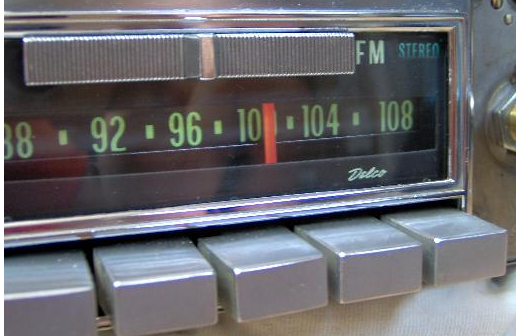 Select one optionfrom a set
set onClick method for each button
generally same method
Collected in RadioGroup
sub class of LinearLayout
vertical or horizontal orientation
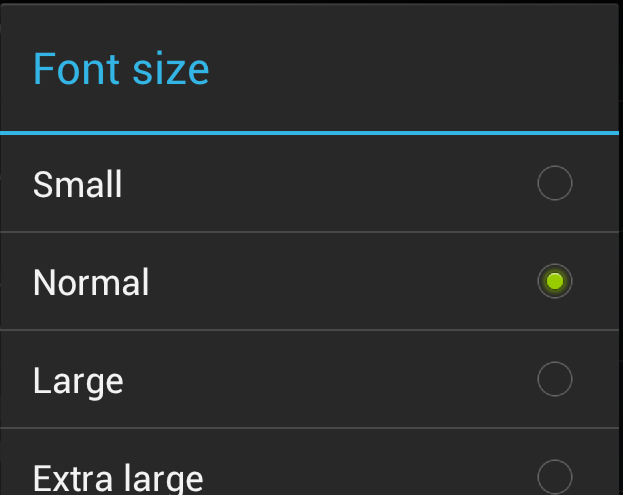 Pickers
TimePicker and DatePicker
Typically displayed in a TimePickerDialog or DatePickerDialog
dialogs are small windows that appear in front of the current activity
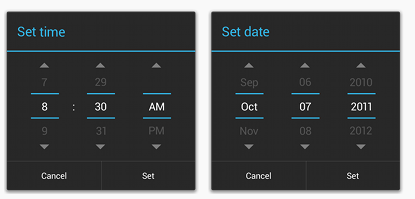 Indicators
Variety of built in indicators in addition to TextView
ProgressBar


RatingBar


Chronometer
DigitalClock
AnalogClock
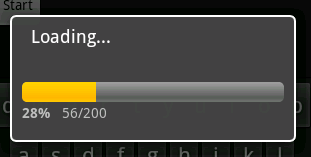 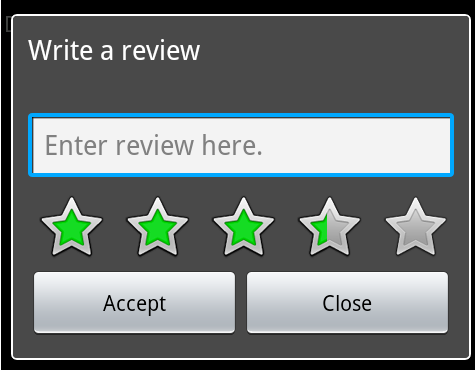 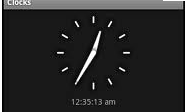 SeekBar
a slider
Subclass of progress bar
implement a SeekBar.OnSeekBarChangeListener to respond to changes in setting
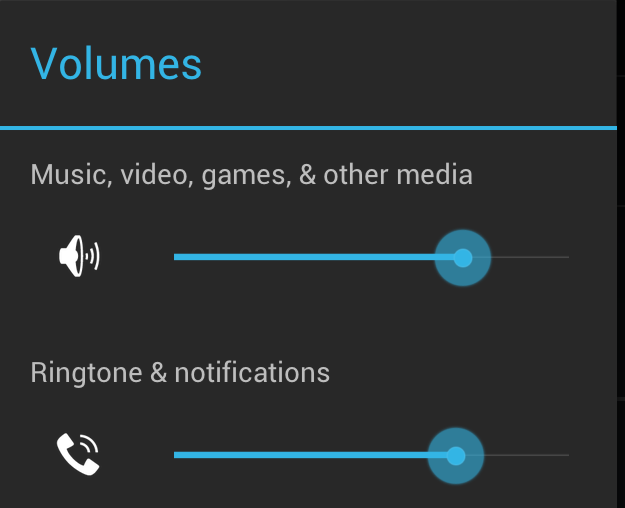 interacting with widgets
Interacting with Widgets
Some widgets simply display information.
TextView, ImageView
Many widgets respond to the user.
We must implement code to respond to the user action.
Typically we implement a listener and connect to the widget in code.
logic / response in the code
Example - Display Random Image
App to display crests of British Premier League Football teams
Allow user to select team from spinner control
Or, press button to display a random crest
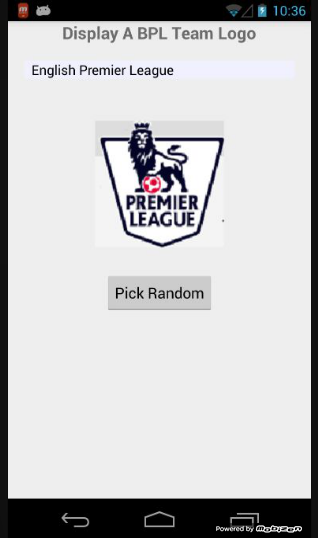 TextView
Spinner
ImageView
Button
Button in XML layout file
Notice button reacts when pressed, but nothing happens
Possible to disable button so it does not react
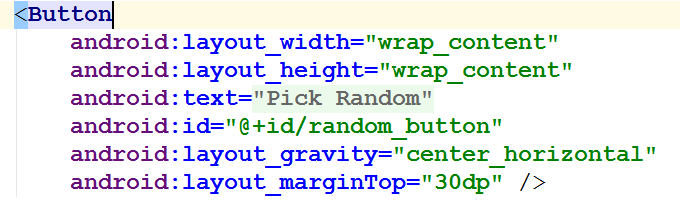 Responding to Button Press
Two ways:
Hard way, create a listener and attach to the button
shorter way exists for Views, but this approach is typical for many, many other widgets behaviors besides clicking
Implement an onClickListener and attach to button
Accessing Button in Code
R.java file automatically generated and creates ids for resources in project folder
if id attribute declared
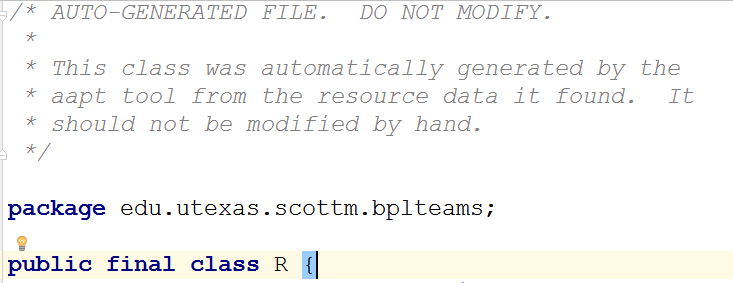 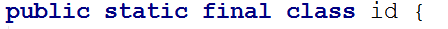 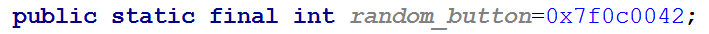 Setting Activity Layout / GUI
Usually the GUI for an Activity is set in the onCreate method.
Typically a layout file is used




set content view will inflate runtime objects for all the widgets in the layout file
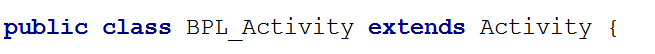 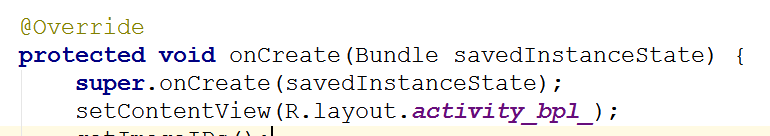 Accessing Layout Widget
To attach a listener we need a handle (reference) to the runtime object for the button (or desired widget)
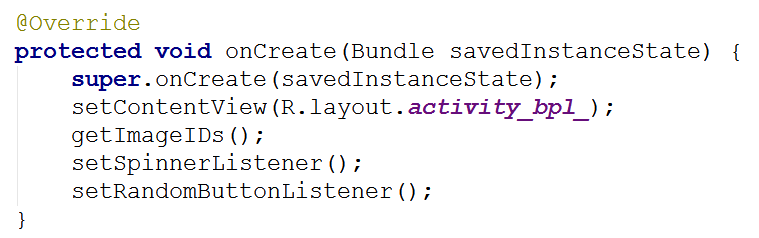 Accessing Layout Widget
findViewById returns a View object
often necessary to cast to correct type
A whole host of methods to access resources in your /res directory programmatically
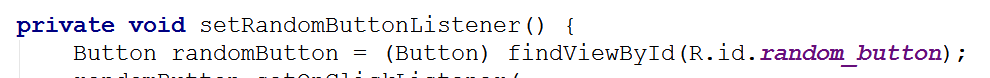 Creating and attaching a Listener
setOnClickerListener is method that attaches the listener
View.onClickListener is a Java interface with one method onClick
We are implementing interface with an anonymous inner class
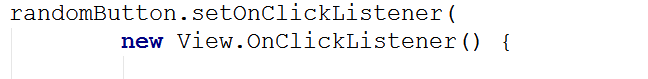 onClick Logic
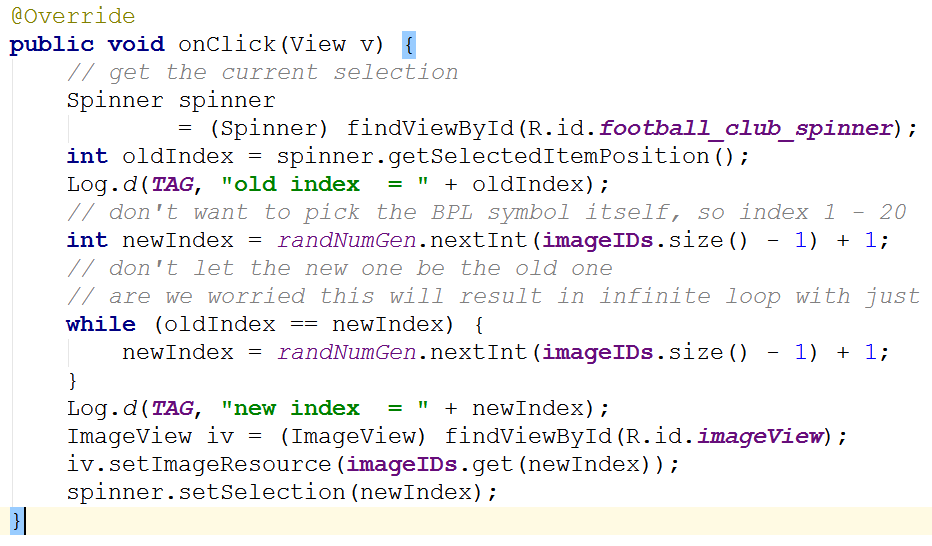 Shortcut for Clicks
All View objects have an onClick attribute
method to call when the View is clicked
Can set onClick attribute to a method in Activity that is called when View is clicked
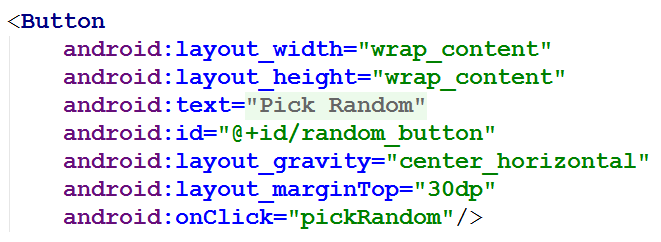 Shortcut for Clicks
In Activity:







demo when method signature wrong
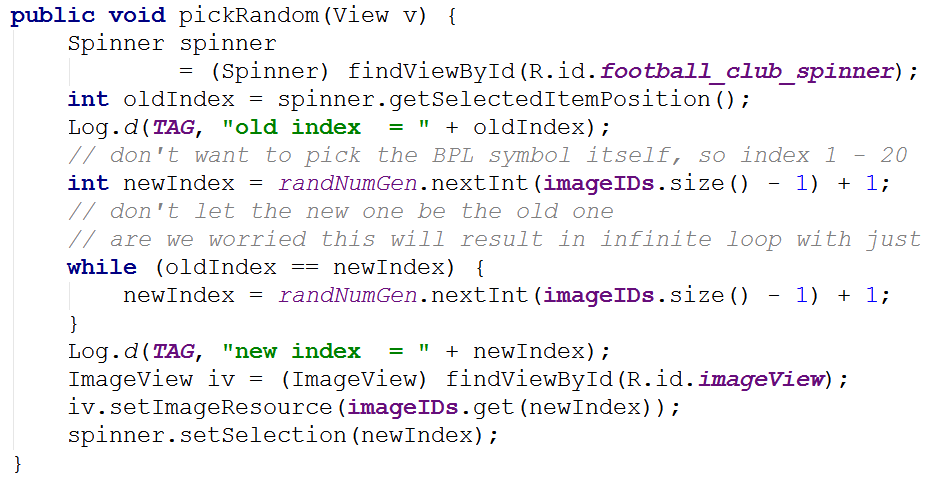 Clicker
What method do we use to associate a variable with the runtime object of a UI component declared in a layout xml file?
setContentView()
startActivity()
onCreate()
a constructor
findViewById()
Themes and Styles
Styles
Attributes of a View can be set via to a Style
A Style is a collection of attributes that specify the attributes and format of a View or window
Styles defined in their own XML file and referenced by other views
Simplification via Styles
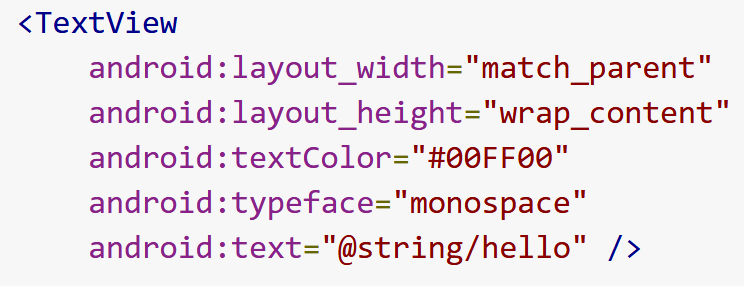 In separate XML file
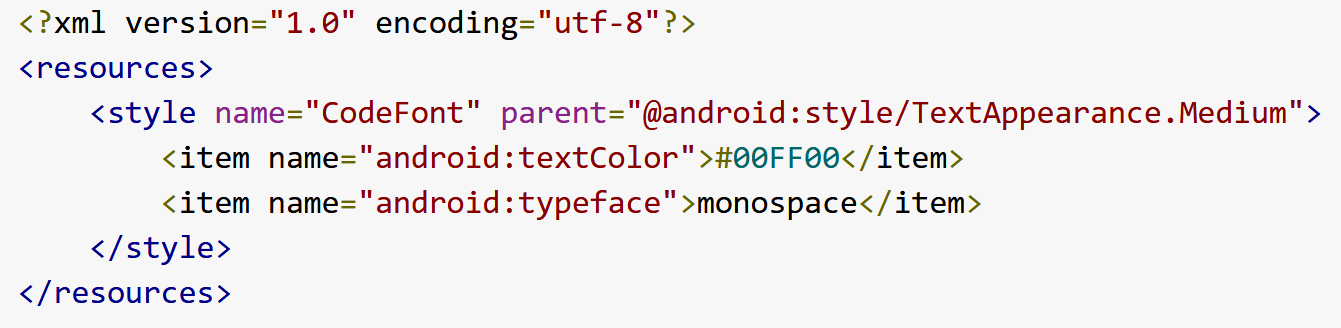 Themes
Android defines themes which set default values for many, many attributes of widgets
Themes have changed over time with different releases
theme
light
dark
material design
Theme can be set in the Manifest file for the app
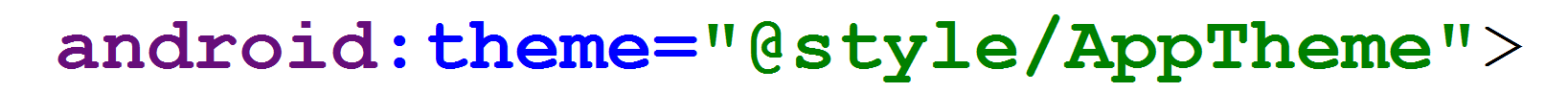 Data driven containers	ListView and gridview
Data Driven Containers
Containers that display repetitive child Views 
ListView
vertical scroll, horizontal row entries, pick item
consider using ListActivity
GridView
specified number of rows and columns
GalleryView
horizontal scrolling list, typically images
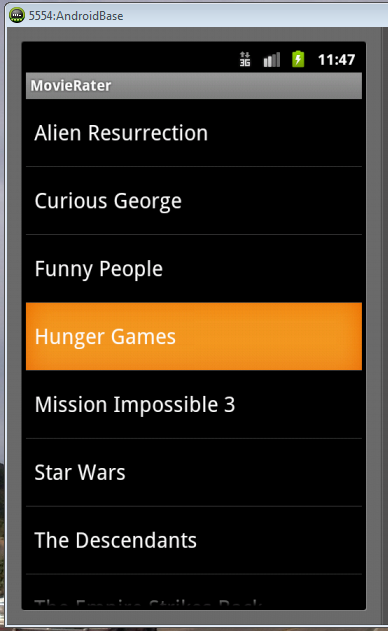 AdapterView
ListView, GridView, and GalleryView are all sub classes of AdapterView
Adapter generates child Views from some data source and populates the larger View
Most common Adapters
CursorAdapter used when to read from database
ArrayAdapter to read from resource, typically an XML file
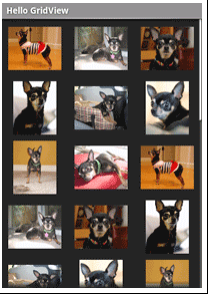 Adapters
When using an Adapter a layout is defined for each child element (View)
The adapter creates Views based on layout for each element in data source and fills the containing View (List, Grid, Gallery) with the created Views
binding
child Views can be as simple as a TextView or more complex layouts / controls
simple ones provided in android.R.layout
Typical Adapter Example
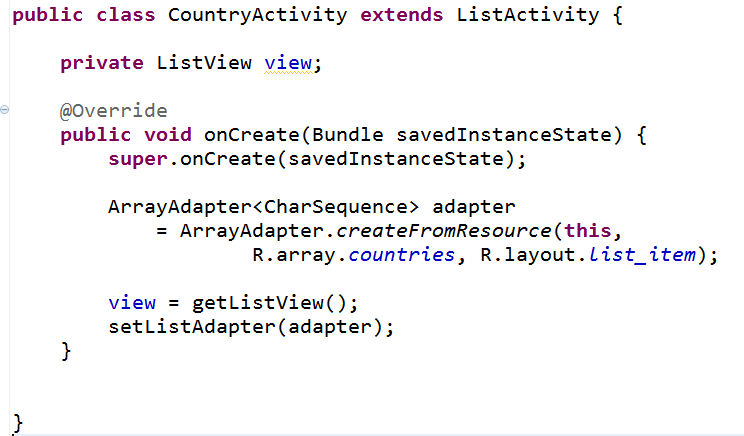 Data Source - countries resource file
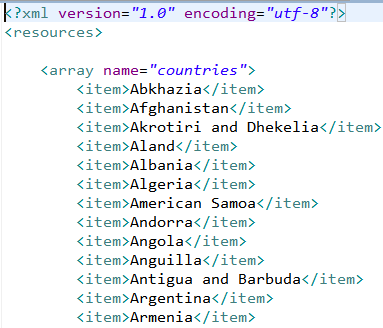 TextView for Data
ListView filled with TextViews
TextViews store data from ArrayAdapter
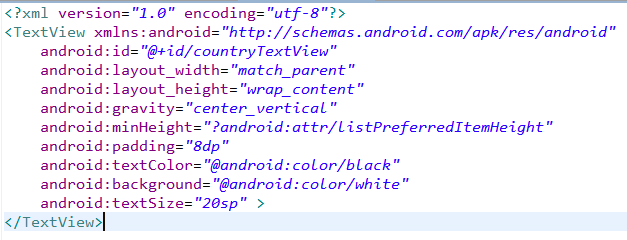 ListView and GridView Results
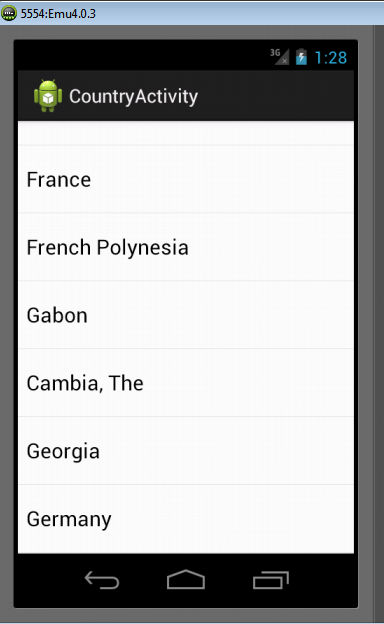 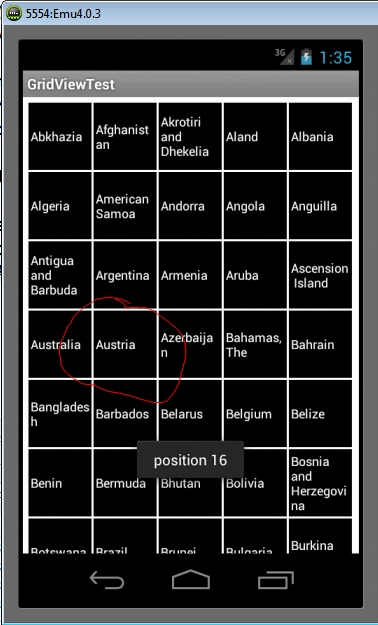 Selection Events
ListView, GridView, GalleryView
Typically user can select one item of data
Implement the OnItemClickListener class and set it as the listener
we will do this  a lot:
create a class that implements some kind of listener
register it with a control
Altering the Data and Display
Previous example read data from resource file
What if we want to update list view as data changes?
add and remove items
Example: remove countries from list and view when selected
Altering Data
ArrayAdapter serves as a bridge between a data source and a ListView
Previous example, data was an array resource file
resource file won't change
Dump data to List (ArrayList) and create ArrayAdapter from that source
Source Code
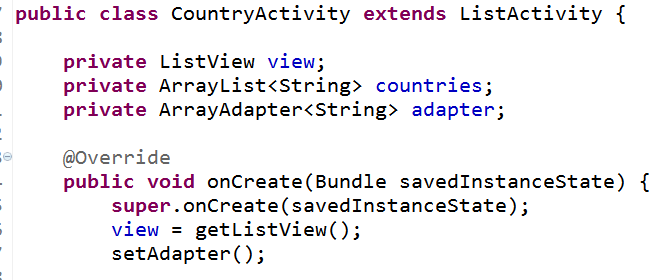 Create ArrayList
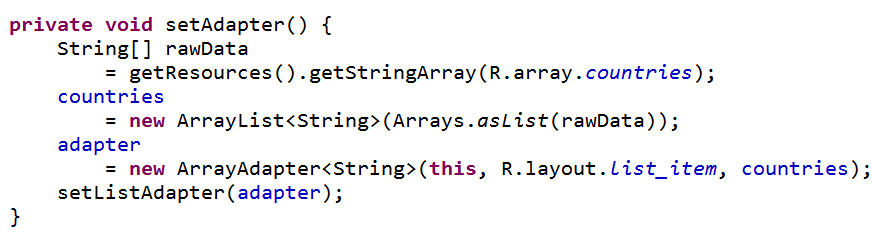 Alter Data on Select
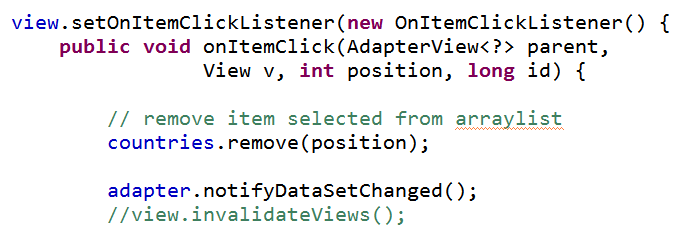 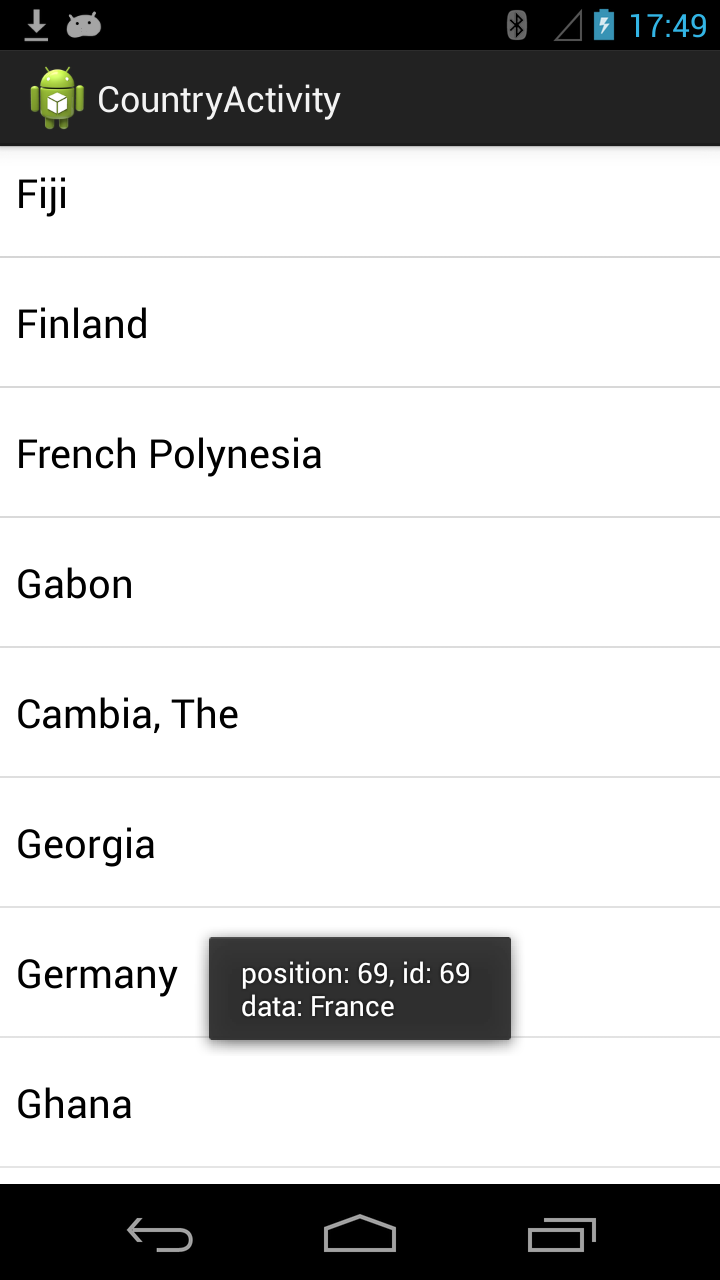 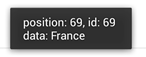 A Toast
    "A toast provides simple feedback about an operation in a small popup."
Creating a Toast
Inside the OnItemClickListener anonymous inner class
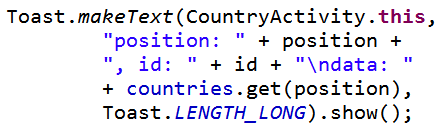 More Complex List View Items
What if we want each item in a list to have more than simple text?
Let's add a switch to each ListView item to show if the Country listed is "safe" or not?
Each View element in the list will be a horizontal linear layout with a TextView and a switch
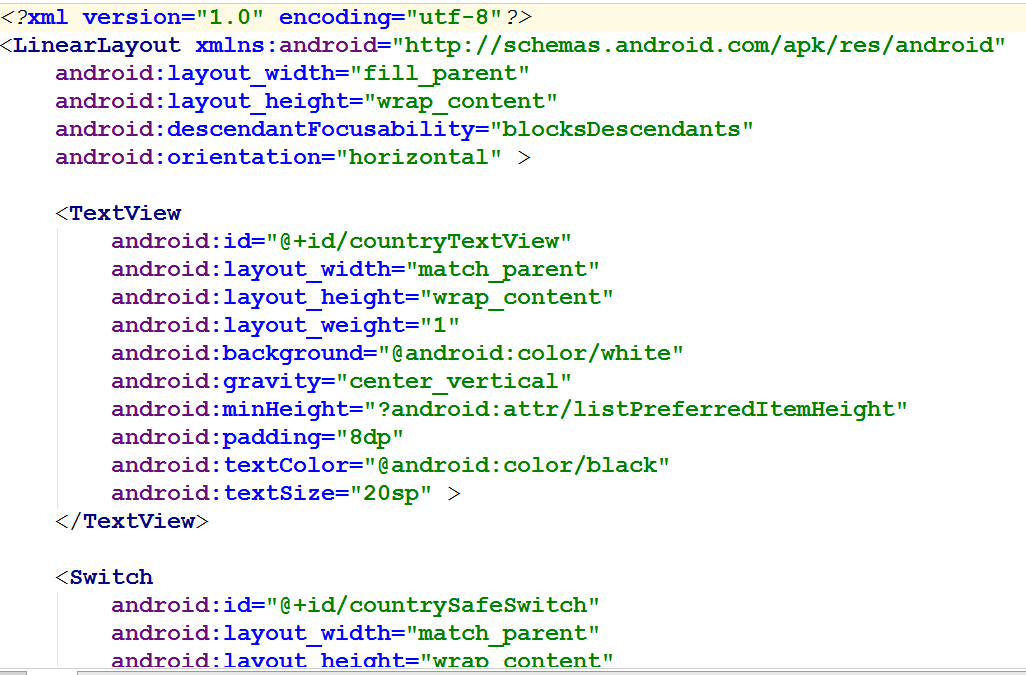 Not all of layout file shown
Setting Adapter
Change to use the complex layout for each ListView item
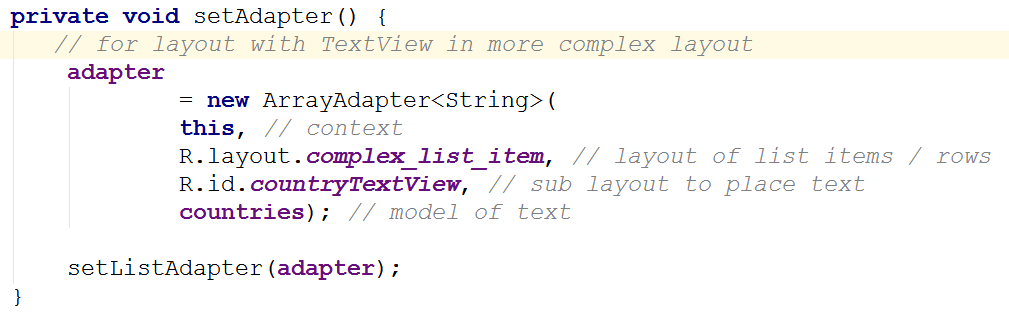 Result
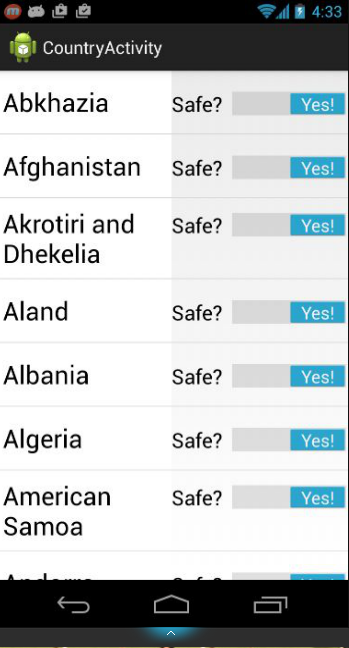 Looks okay.
However...
Scroll the list and notice all safe switches set to Yes!
Flip a couple and scroll
View Recycling
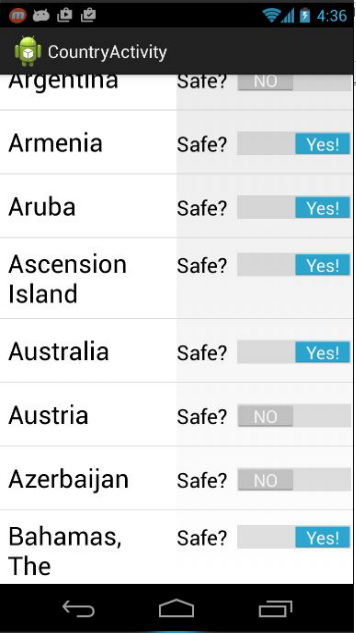 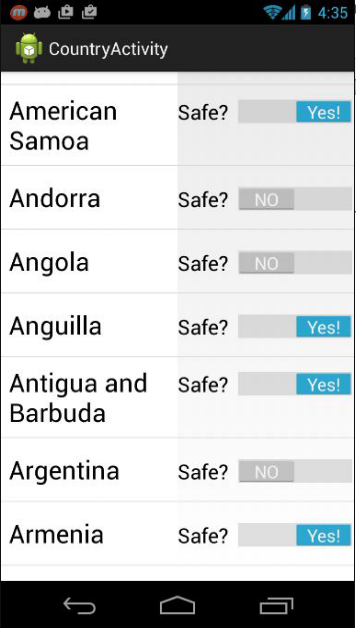 Scroll
UH OH
View Recycling
Imagine a ListView tied to contacts on a phone or some other possibly large data set.
Some people have 1000's of contacts.
Creating a ListView with a distinct object for every list element (the Views) would require a LOT of memory. 
So, the rows in a list view get recycled. Enough objects are created for the visible items, but as they scroll off the objects are reused and the data in the widgets is reset to what the user should see.
View Recycling
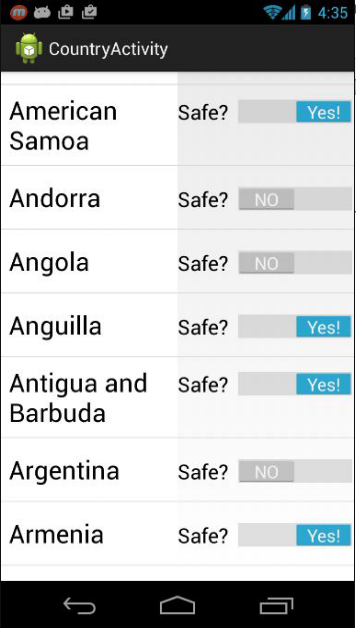 We set the switch on the row that contains Andorra to
no. The we scrolled down the list. The List View item that
contains Andorra is recycled. 
The adapter we are using automatically alters the text, but
the switch is still set to no!
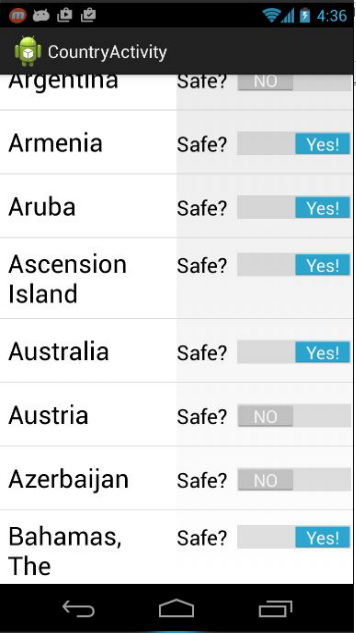 Taking Control of Recycling
We need to track the status of safe for each country and change the switch position as appropriate when a list view item gets recycled
This requires creating two classes:
one to model the data for each row
our own Adapter that extends ArrayAdapter
CountryRowData
Simple nested class to model and track the data in a row
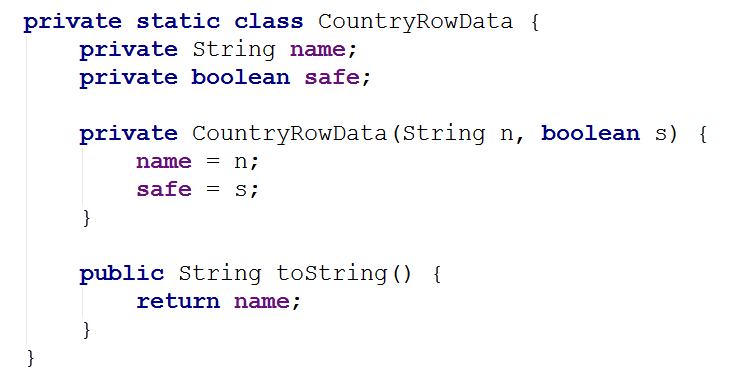 New onCreate Method
Create list of CountryRowData objects and send to our new Adapter class
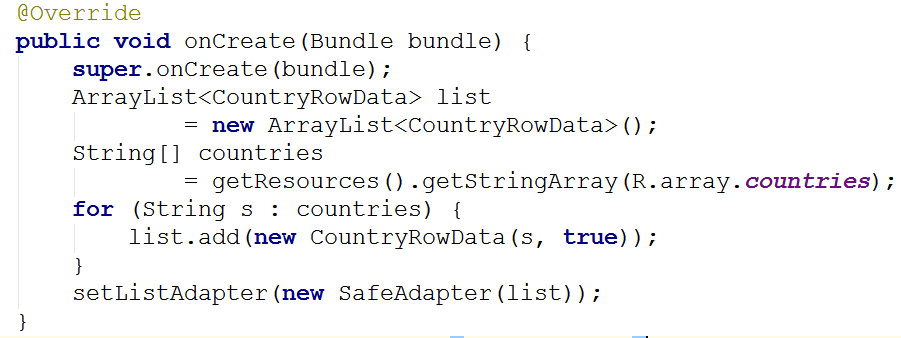 Extending ArrayAdapter
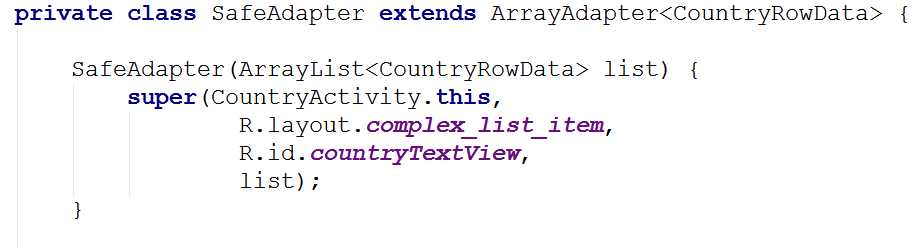 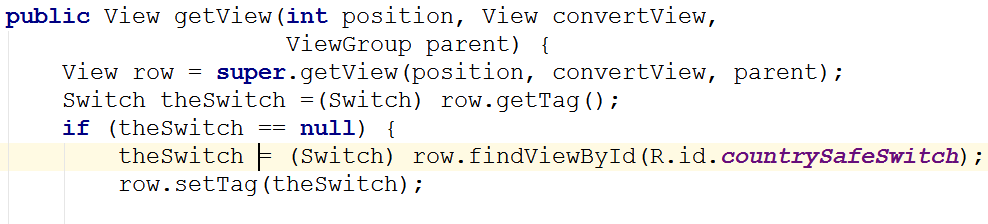 Listening for Changes to Switches
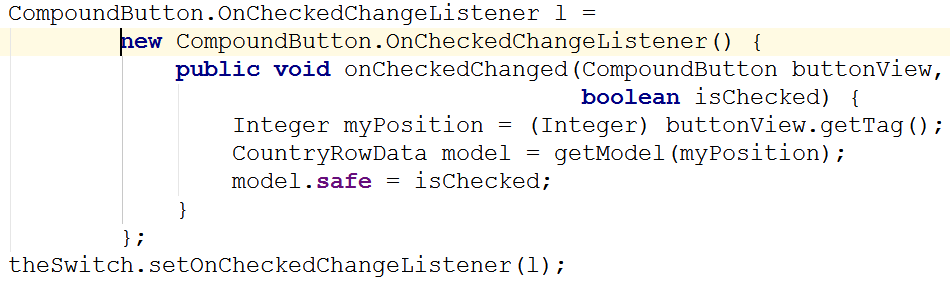 Set Switch to Correct Value
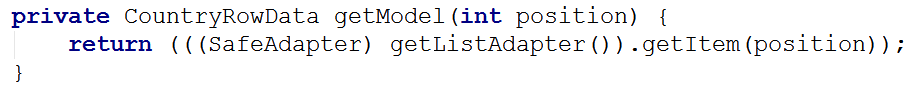 Explanation of Adapter
Our SafeAdapter class lets ArrayAdapter inflate and recycle the row
call to super.getView
this will set the country name
inflate = take an xml layout and create a runtime object to model it, measure and draw the object
Then we check to see if we have a ViewHolder in the rows tag.
Explanation of Adapter
If we don't have a ViewHolder for the current row we create one and associate it with the row
We add a switch listener for the switch in the row
ViewHolder and Tags
All View objects (all GUI widgets are descendants of View) have a setTag() and getTag() method 
These methods allow us to associate an arbitrary object with the View (widget)
The holder pattern uses the widget tag to hold an object which in turn holds each of child widgets of interest
ViewHolder and Tags
The purpose of attaching a holder to the row Views is to avoid calling findViewById() again
can be slow
Recycling of ListView Elements
LOOK HERE FOR intercepting the ListView items:
http://stackoverflow.com/questions/6921462/listview-reusing-views-when-i-dont-want-it-to
Other Layouts - Tabbed Layouts
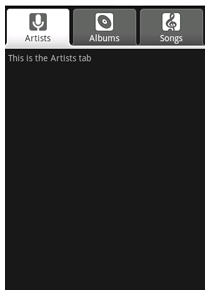 Uses a TabHost and TabWidget
TabHost consists of TabSpecs
can use a TabActivity to simplify some operations
Tabs can be 
predefined View
Activity launched via Intent
generated View from TabContentFactory
Scrolling
ListView supports vertical scrolling
Other views for Scrolling:
ScrollView for vertical scrolling
HorizontalScrollView
Only one child View
but could have children of its own
examples: 
scroll through large image
Linear Layout with lots of elements
Concrete UI Example -tip calculator
Concrete Example
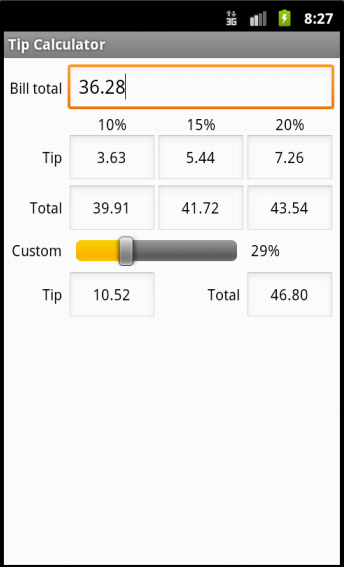 Tip Calculator
What kind of layoutto use?
Widgets:
TextView
EditText
SeekBar
TextViews
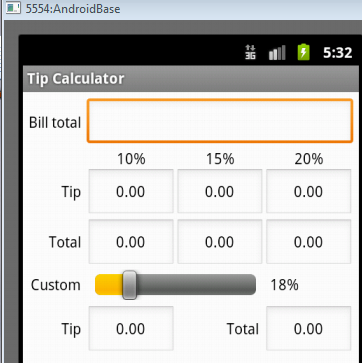 EditText
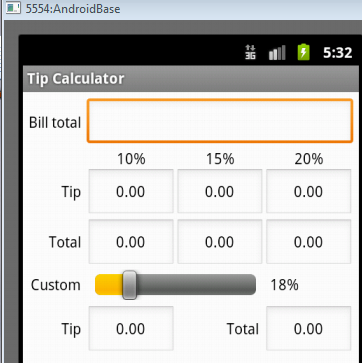 All but top EditText are
uneditable

Alternative?
TextViews?
SeekBar
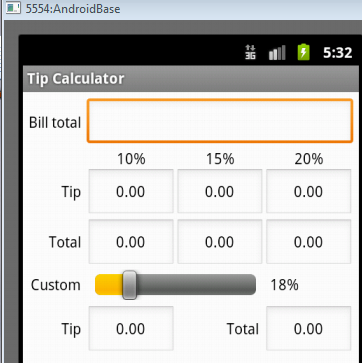 Layout
TableLayout
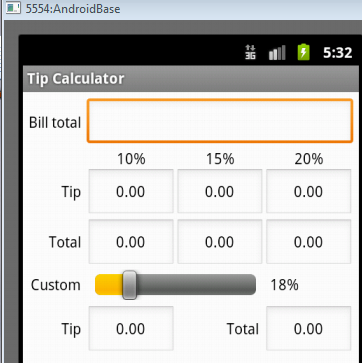 row 0
row 1
row 2
row 3
row 4
row 5
Layout Attributes
android:background
#RGB, #ARGB, #RRGGBB, #AARRGGBB
can place colors in res/values/colors.xml
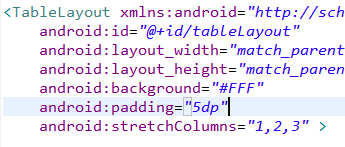 Color Resources
Good Resource / W3C colors
http://tinyurl.com/6py9huk
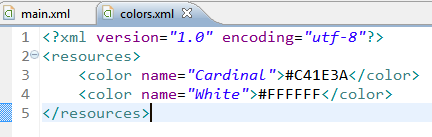 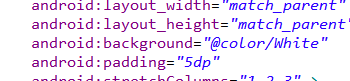 StretchColumns
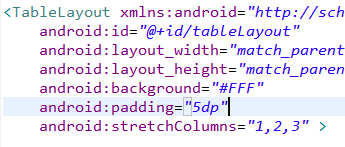 columns 0 indexed
columns 1, 2, 3 stretch to fill layout width
column 0 wide as widest element, plus any padding for that element
Initial UI
Done via some Drag and Drop, Outline view, and editing XML
Demo outline view
properties
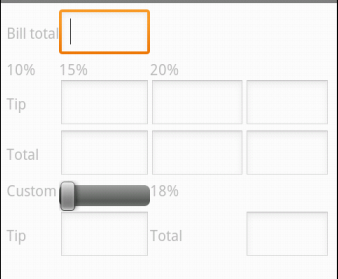 Changes to UI
Outline multiple select properties
all TextViews' textColor set to black #000000
change column for %DD labels


use center gravity for components
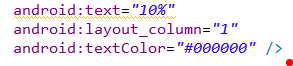 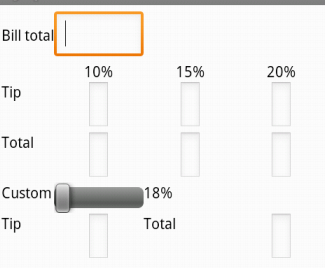 Changes to UI
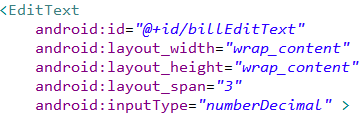 change bill total and seekbar to span more columns
gravity and padding for text in column 0
align text with seekBar
set seekBar progress to 18
set seekBar focusable to false - keep keyboard on screen
Changes to UI
Prevent Editing in EditText
focusable, long clickable, and cursor visible properties to false
Set text in EditText to 0.00
Change weights to 1 to spread out
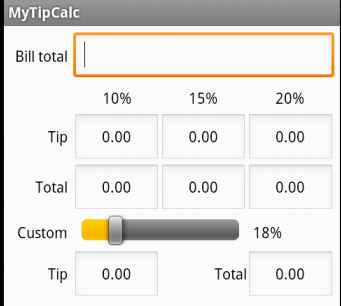 Functionality
onCreate instance variables assigned to components found via ids
update standard percents:
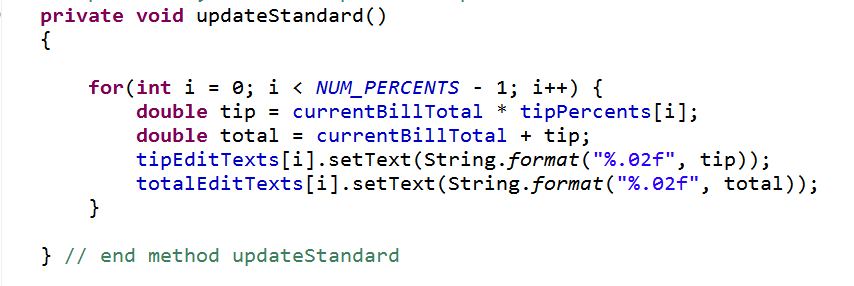 Functionality - Saving State
onSaveInstance
save BillTotal and CustomPercent to the Bundle
check for these in onCreate
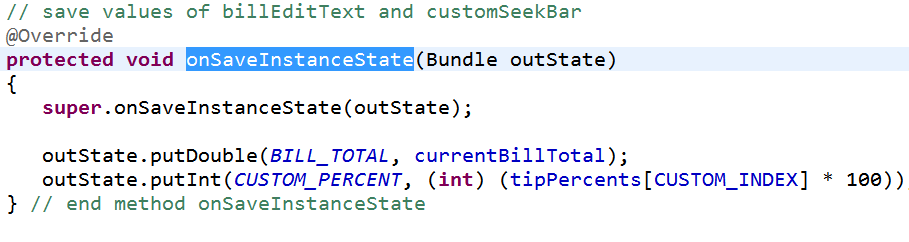 Functionality Responding to SeekBar
customSeekBarListener instance variable
Of type OnSeekBarChangeListener
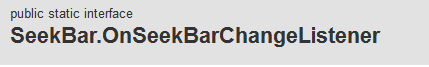 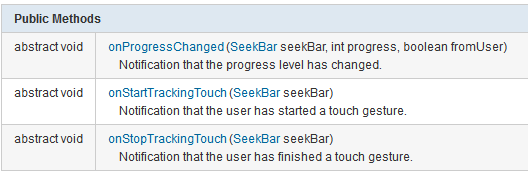 Create an Anonymous Inner Class
Class notified when seek bar changed and program updates custom tip and total amount
must register with the seekBar instance variable in onCreate!
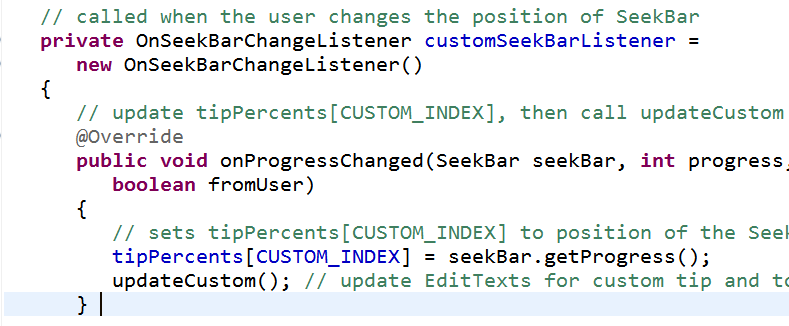 Functionality - Total EditText
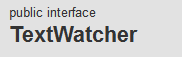 Another anonymous inner class
implement onTextChanged to converts to double and call update methods
register with EditText for total in onCreate()!
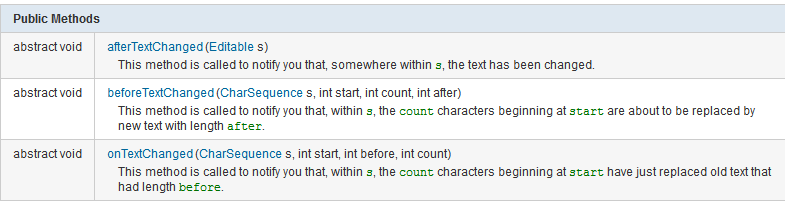